Špeciálne typy analytických štúdií
Vladimír Príkazský, European Center for Disease Control, Stockholm, Švédsko, Martin Rusnák, Trnavská univerzita v Trnave, Slovensko, Predrag Đurić,  Queen Margaret University Edinburgh, UK
Vnorená štúdia prípadov a kontrol (nested case control)
rusnak.truni.sk
13.11.18
2
Kohortová štúdia je charakteristická tým, že sledovanie populácie v riziku sa začína v momente expozície a pokračuje dovtedy, kým nenastane zdravotný jav, choroba, úmrtie, alebo sa zdravý jedinec stratí či vyradí zo sledovania. 
Vnorená štúdia prípadov a kontrol sa používa vtedy, keď sú náklady na veľký počet kontrol vysoké a výsledok je zriedkavý. 
Využitím údajov, ktoré boli predtým získané z veľkej kohortovej štúdie, sa znížia náklady na začatie novej štúdie prípadov a kontrol. 
V priebehu kohortovej štúdie sa zisťuje, či u osôb v kohorte nastane sledovaný jav. Pokiaľ áno, osoba je klasifikovaná ako prípad. Potom sa k nej podľa stanovených pravidiel vyberie kontrolná, prípadne niekoľko kontrolných jedincov. Analyzuje sa potom ako jednoduchá štúdia prípadov a kontrol.
rusnak.truni.sk
13.11.18
3
Nested case control study („hniezdová“ retrospektívna štúdia) – retrospektívna štúdia, pri ktorej prípady ochorenia i kontroly pochádzajú z populácie danej (sledovanej) kohorty. 
Účinky niektorých potenciálne konfundujúcich (skresľujúcich, mýliacich, „pletúcich“, mätúcich) faktorov sa tým obmedzujú alebo eliminujú, pretože niektoré potrebné údaje o ochoreniach a kontrolách sú už k dispozícii. 
Pri tomto type retrospektívnej štúdie sa kontrolný súbor vyberá spomedzi subjektov vystavených riziku v čase výskytu každého prípadu ochorenia v kohorte, čím sa pri následnej analýze zohľadňuje „konfundujúci“ účinok faktora času (Last, 1999). 
Studie vložená – studie případů a kontrol, kdy jsou případy a kontroly brány z populace zahrnuté do kohortové studie (Šejda et al., 2005).
rusnak.truni.sk
13.11.18
4
Predpokladajme, že prospektívna kohortová štúdia bola vykonaná u takmer 90 tisíc žien na účely štúdia determinantov rakoviny a kardiovaskulárnych ochorení. Ženy na začiatku poskytnú základné informácie o expozícii pesticídmi a tiež vzorky krvi a moču, ktoré sú zmrazené na budúce použitie. 
Potom sú ženy sledované počas ôsmich rokov a výskumníci chcú otestovať hypotézu, že expozícia pesticídmi, akým je DDT, je rizikovým faktorom rakoviny prsníka. 
Od začiatku štúdie uplynulo osem rokov a u 1 439 žien v kohorte sa vyvinula rakovina prsníka. Vzhľadom na to, že sú k dispozícii zmrznuté vzorky krvi zo začiatku štúdie, majú možnosť všetky analyzovať na prítomnosť expozície DDT na začiatku štúdie predtým, než mali nejaký druh rakoviny. Problém je v tom, že majú takmer 90 000 vzoriek od žien a náklady na analýzu každej vzorky krvi by stáli 20 dolárov. 
Ak by vyšetrovatelia mohli analyzovať všetkých 90 000 vzoriek, tak by získali výsledky uvedené v nasledujúcej tabuľke .
Fiktívny príklad (A Nested Case-Control Study, LaMorte, 2016)
rusnak.truni.sk
13.11.18
5
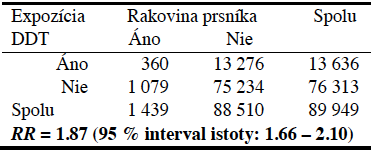 Výskyt rakoviny prsníka podľa expozície DDT urobený na kohorte žien 
(podľa LaMorte, 2016)
rusnak.truni.sk
13.11.18
6
V tomto prípade by išlo o klasickú prospektívnu kohortovú štúdiu a výskumník by bol plne oprávnený odhadnúť relatívne riziko RR = 1.87 (95 % interval istoty: 1.66 – 2.10). 
Problém však bol v tom, že cena za takýto postup (za analýzu všetkých vzoriek) by bola 1,8 milióna dolárov, s ktorými projekt nepočítal. 
Zatiaľ čo 1 439 identifikovaných rakovín prsníka je znepokojujúcim počtom, predstavuje len 1,6 % celej kohorty, takže možno povedať, že ochorenie je pomerne zriedkavé. 
Náklady na analýzu všetkých vzoriek krvi, ktoré boli získané od všetkých zdravých žien, sú veľmi veľké. 
Existuje však účinnejšia alternatíva, t. j. použitie stratégie výberu vzorky kontrol. K odhadu rozloženia expozície v populácii, ktorá tieto prípady vyprodukovala, použijeme len vzorku  z celej kohorty.
rusnak.truni.sk
13.11.18
7
Vyberieme krvné vzorky od 2 878 žien bez ochorenia, čo predstavuje dvakrát viac kontrol ako počet prípadov.
Vzhľadom na to, že výskumník vyberal kontroly musel použiť na odhad rizika šancu. Šanca vzniku rakoviny prsníka pre ženy, ktoré boli exponované DDT, bola 360/1 079 = 0,33 a u žien, u ktorých nebola rakovina diagnostikovaná, bola 432/2 446 = 0,18. Teda pomer šancí vzniku rakoviny prsníka u prípadov a kontrol bol 1,9 (95 % interval istoty 1.6 – 2.2). 
Pri tomto prístupe sa podobný odhad rizika zistil po analýze krvných vzoriek iba z malej vzorky celej populácie za zlomok nákladov s takmer žiadnou stratou presnosti. 
V podstate bola použitá stratégia prípad kontrola, ale bola vykonaná v kontexte prospektívnej kohortnej štúdie. Preto sa tento dizajn nazýva „vnorenou“ štúdiou prípadov a kontrol v rámci kohortového prístupu.
Výber vzorky kontrol
rusnak.truni.sk
13.11.18
8
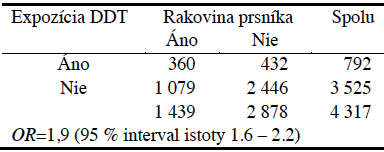 Výskyt rakoviny prsníka podľa expozície DDT urobený na vzorke kontrol (podľa LaMorte, 2016)
rusnak.truni.sk
13.11.18
9
Aim. Although oral antidiabetic drugs (OADs) have been associated with immunomodulation in preclinical studies, little is still known about the association between the use of OADs and the risk of sepsis.
Data sources. Medical care in Taiwan has been provided under Taiwan’s National Health Insurance (NHI) since 1995. This system covers more than 99% of Taiwan’s inhabitants for most medical expenses related to inpatient, outpatient, and emergency care, Chinese medicine, and dental services.
Study population. In this nationwide population-based study, we assembled a cohort of patients who received new diagnoses of diabetes between 2010 and 2012, as the marketing of DPP-4 inhibitors was approved in Taiwan in 2009. The definition of diabetes was based on the presence of one primary discharge diagnosis of diabetes (International Classification of Diseases, Ninth Revision, Clinical Modification [ICD-9-CM] code 250.x), two ambulatory visits with a diagnosis of diabetes (ICD-9-CM code 250.x), or use of any antidiabetic drug.
Shih, C.-J., et al. (2015). "Association between use of oral anti-diabetic drugs and the risk of sepsis: a nested case-control study." Scientific reports 5: 15260.
rusnak.truni.sk
13.11.18
10
Cases were all patients hospitalized for sepsis during the study period. 
For each case, we randomly selected a control matched according to age (± 1 year), sex, month and year of cohort entry, level of urbanization, monthly income, Charlson Comorbidity Index score14, adapted Diabetes Complications Severity Index (aDCSI) score15, and duration of follow up.
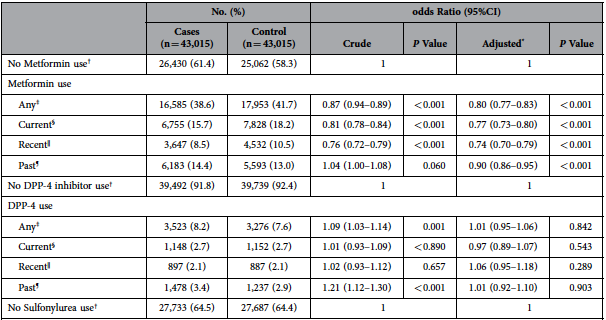 rusnak.truni.sk
13.11.18
11
Aim: Familial clustering of suicidal behaviour has been well documented. We aimed to assess whether family history of completed suicide and mental illness that results in admission to hospital are risk factors for suicide, and whether these factors interact.
Data: We obtained data from four Danish longitudinal registers. The cause of death register  records the causes and dates of all deaths in Denmark.
Cases: From all suicides recorded in the cause of death register from Jan 1, 1981, to Dec 31, 1997, we selected as cases people who had been residing in Denmark on Jan 1 of the year of suicide and who had been born in Denmark in 1952 or later. We selected 4262 people who had committed suicide (cases) aged 9–45 years, which represented 93% of all people who had committed suicide during the study period and had been born in 1952 or later.
Controls: randomly select up 20 controls for each case from the subsample of all individuals of the same age and sex who were alive and recorded in the 5% IDA database sample at the date of the suicide. We obtained 80 238 controls matched for 4262 cases.
Qin, P., et al. (2002). "Suicide risk in relation to family history of completed suicide and psychiatric disorders: a nested case-control study based on longitudinal registers." The Lancet 360(9340): 1126-1130.
rusnak.truni.sk
13.11.18
12
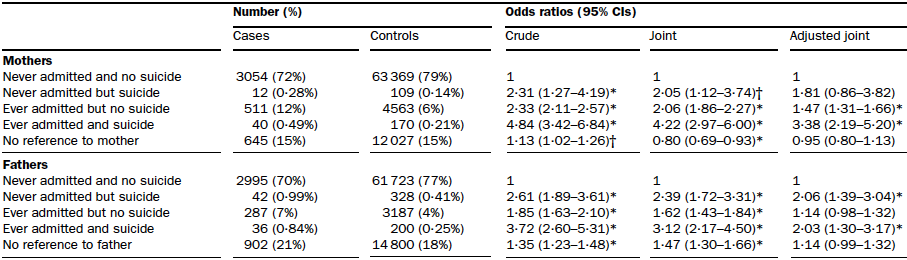 rusnak.truni.sk
13.11.18
13
Kohortová štúdia prípadov ochorenia (Case-cohort study)
rusnak.truni.sk
13.11.18
14
Analytická štúdia porovnáva anamnézu výskytu prípadov určitého sledovaného ochorenia s anamnézou výskytu v prípade súboru prežívajúcich neochorených osôb v rámci tej istej kohorty, porovnávajúc tak prípady ochorenia a „neochorenia“ po celú dobu prežívania. 
Kohortová štúdia prípadov ochorenia má výhodu úspornosti, spočívajúcej v použití súboru rovnakej (tej istej) kohorty. 
V protiklade s tým je „nested case control study“ (retrospektívna štúdia nahromadených prípadov ochorenia) – kde sa prípady ochorenia a kontroly pochádzajúce z tej istej kohorty nemusia nutne porovnávať po celú dobu prežívania alebo longitudinálneho sledovania (Last, 1999).
Case-cohort study (kohortová štúdia prípadov ochorenia)
rusnak.truni.sk
13.11.18
15
Táto metóda je vo svojej podstate odberom vzoriek z epidemiologickej kohortovej štúdie alebo klinickej štúdie, v ktorej sa ako porovnávacia skupina pre všetky prípady, ktoré sa vyskytujú v kohorte, použije náhodná vzorka kohorty nazývaná subkohorta. 
Tento dizajn sa vo všeobecnosti používa, ak je možné sledovať takúto kohortu pre výsledky ochorenia, ale je príliš nákladné zhromažďovať a spracovávať informácie o všetkých študovaných subjektoch (Langholz, 2005). 
Prípady sa v štúdii case-cohort (tiež case-subcohort) stanovujú na konci sledovania. Všetky prípady (alebo náhodná vzorka všetkých prípadov) a náhodná vzorka zdrojovej populácie (t.j. kontroly) sú zahrnuté v štúdii. 
Kontroly sú vybrané napríklad náhodným výberom z celej pôvodnej populácie v riziku. Preto sa v súbore kontrol môžu vyskytovať jedinci, ktorí na konci štúdie patria medzi prípady.
rusnak.truni.sk
13.11.18
16
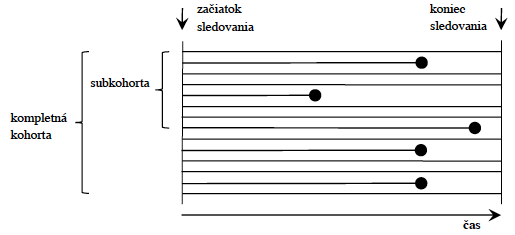 Výber subkohorty. Riadky predstavujú časové obdobie, počas ktorého sú jednotlivci pozorovaní. Bodky znázorňujú prípady. Podľa (Keogha a Coxa, 2014).
rusnak.truni.sk
13.11.18
17
Keďže prípady a kontroly neboli vyberané experimentátorom môžeme použiť relatívne riziko pre zhodnotenie vzťahu expozície a vzniku javu či ochorenia. Použije sa bežná 2x2 tabuľka, v prípade s viacerými premennými je výhodné vypočítať odhady pomocou logistickej regresie.
rusnak.truni.sk
13.11.18
18
Cieľ: Porovnať efektívnosť dvoch vakcín na mumps.  Štúdiu vykonali vo Švajčiarsku. Autori porovnávali Rubiniho očkovaciu látku s Jeryl-Lynnom. 
Súbor: Štúdia zahŕňala 111 malých detí s klinickými príušnicami, ktoré boli od januára 1999 do mája 2000 nahlásené do Švajčiarskeho federálneho úradu verejného zdravotníctva (SFOPH) lekárom primárnej starostlivosti, členom Švajčiarskej Sentinel Surveillance Network (SSSN). Sentineloví lekári tiež vybrali 661 detí z tej istej kohorty narodenia ako v prípadoch. Výber ďalších detí sa vykonal tak, že požiadali všetkých zúčastnených lekárov náhodne vybrať prvých päť detí z vyššie uvedenej kohorty narodenia podľa ich záznamov bez ohľadu na stav ochorenia dieťaťa. Prijalo sa iba jedno dieťa na rodinu. Východiskovým bodom odberu vzoriek bolo buď prvé písmeno priezviska lekára (pre abecedne zoradené lekárske mapy), alebo číslo, ktoré bolo náhodne pridelené koordinačným centrom štúdie (pre numericky usporiadané ambulantné záznamy). Lekárom, ktorí neodpovedali na výzvu sa táto pripomínala telefonicky dvakrát. 
Pomery šancí boli odvodené porovnaním detí s príušnicami, ktoré boli očkované kmeňom Rubini alebo Jeryl-Lynn, s tými, ktorí neboli očkovaní. Pomery šancí boli tiež použité na priame porovnanie rizika mumpsu medzi deťmi, ktoré boli očkované kmeňom Rubini a Jeryl-Lynn. Použitá očkovacia látka proti mumpsu bola považovaná za hlavnú premennú, ktorá charakterizovala expozíciu (Richard et al. 2003).
Richard, J.-L., et al. (2003). "Comparison of the effectiveness of two mumps vaccines during an outbreak in Switzerland in 1999 and 2000: A case–cohort study." European journal of epidemiology 18(6): 569-577.
rusnak.truni.sk
13.11.18
19
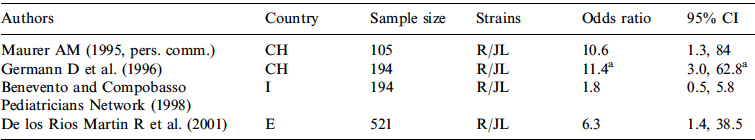 rusnak.truni.sk
13.11.18
20
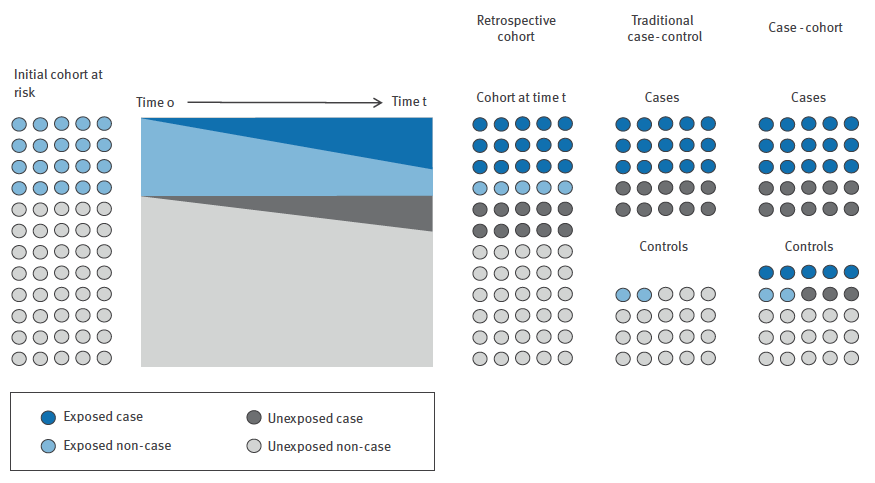 Comparing three study designs: case–cohort, case–control and retrospective cohort (de Waroux et al., 2012)
rusnak.truni.sk
13.11.18
21
Outbreaks occurring in closed settings, such as schools, cruise ships or parties are common. To illustrate design options in this context, let us imagine a Salmonella outbreak following a party attended by 400 people, of whom 100 developed symptoms of diarrhoea within two days following the event and were defined as primary cases (AR: 25%).
If contact details of all participants can be obtained, the first choice would be to conduct a retrospective cohort design. Let us assume that in a retrospective cohort study a particular food item (food x) emerged as the most important risk factor in a univariable analysis, with 80 ill with diarrhoea amongst the 140 exposed (AR: 57.1%) and 20 ill amongst the 260 unexposed (AR: 7.4%), giving a crude risk ratio of 7.4 (95% confidence interval (CI): 4.8–11.4). Under time and resource constraints of outbreak investigations, there is often a need to collect data on smaller sample sizes, and the use of traditional case– control or case–cohort studies (in this case, nested in the cohort) could be envisaged.
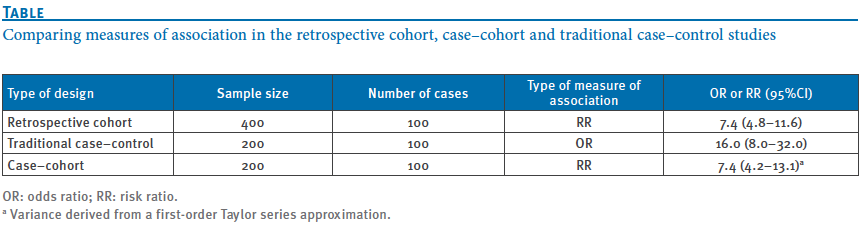 Scenario 1: A point-source outbreak in a closed setting
rusnak.truni.sk
13.11.18
22
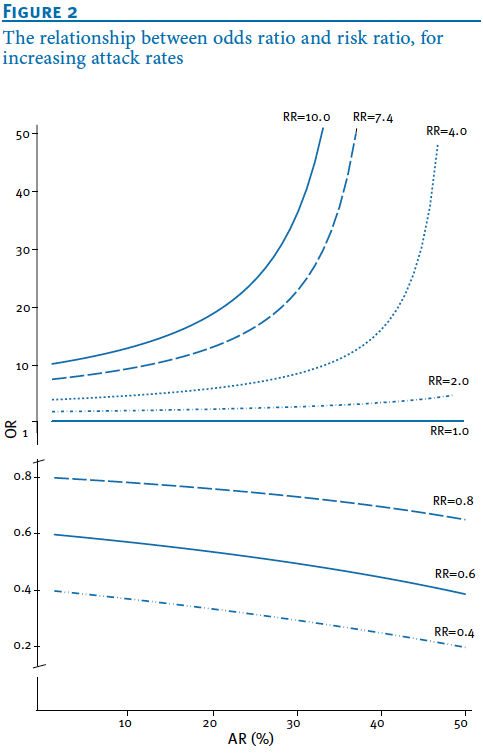 The Table compares the results of the univariable analysis for food x obtained with a retrospective cohort to those obtained in a traditional case–control study and in a case–cohort study, in which the sample size would be half that of the cohort. 
The true RR is obtained in the case–cohort study, whereas, in the traditional case– control studies, the OR does not approximate the true RR because the overall primary AR is high (25%), as shown in Figure. Attributable risk fractions (the proportion of cases explained by the association=(RR-1)/RR) can also be calculated easily with case–cohort studies.
Arguably, in most outbreaks such as food-borne outbreaks the exact quantification of the risk increase associated with a particular factor may be unimportant as long as there is evidence that that particular factor is associated with an increased risk, and over- or underestimating the RR may not matter that much.
„Attack rate“, procento postižených, nemocných ze všech exponovaných.
rusnak.truni.sk
13.11.18
23
Outbreaks provide good opportunities to measure vaccine effectiveness (VE). Traditional case–control studies are often conducted when the source population is too large to conduct a retrospective cohort design. In these studies VE is calculated as 1-OR of being vaccinated, where OR is assumed to approximate the RR. 
However, in studies of VE it is important to accurately obtain a precise estimate of the true RR. The use of the traditional case–control study in that context should therefore be discouraged given the difficulties in interpreting the OR.
The case–cohort design offers a suitable alternative in the context of VE studies during outbreaks, as it allows 
to obtain true estimates of the RR and 
to randomly sample controls from the population without the need to enquire about disease history.
During a mumps outbreak in Switzerland, Richard et al. investigated and compared the VE of two mumps vaccines. Cases were obtained from outbreak and surveillance data and controls were selected from a random systematic sample of GP registers, regardless of children’s disease status. 
Similarly, Carrat et al. used a case–cohort design to investigate influenza VE. Vaccination status in cases of confirmed influenza was compared to the vaccination status in controls randomly selected from GP registers, irrespective of whether or not they suffered from ILI during the influenza epidemic period. The design was particularly useful to obtain true estimates of the RR, and thus the VE, given the high incidence rate of ILI and influenza in the population.
Scenario 2: A vaccine effectiveness study during an outbreak
rusnak.truni.sk
13.11.18
24
Food-borne outbreaks linked to restaurants are common. The use of a retrospective cohort design in restaurant outbreaks is often limited by the lack of identifiable controls, either because the guests’ details have not been recorded or because the restaurant management may refuse to release details on their customers.
Traditional case–control studies are therefore often seen as the only available option, in which controls are a convenient sample selected from the non-ill meal companions of cases. There may be few of these unaffected individuals, or they may not represent the average meal consumption of the customers as they tend to be more similar to the cases with regard to their meal consumption. In a situation where non ill meal companions were scarce, Giraudon et al. instead used a case–case approach in their investigation of a Salmonella PT1 outbreak linked to a fast-food restaurant in London. They compared consumption in mild cases to that reported by severe cases assuming an exposure dose–response effect.
We suggest that in food-borne outbreaks linked to restaurants, where no customers’ list is available, a case–cohort design could be performed, in which meal consumption in the cohort of customers (e.g. based on receipts or any other type of restaurant record) would be compared to meal consumption in cases. 
Limitations with this approach include the lack of adjustment for the possible confounding effects age and sex, and the assumption that all food and drinks served were consumed. Its advantage is a rapid test of hypotheses, with no need of selection and interviewing controls. This can be particularly useful during ongoing outbreaks where speed is crucial.
Scenario 3: A food-borne outbreak at a restaurant
rusnak.truni.sk
13.11.18
25
Vnorená štúdia prípadov a kontrol (nested case control)
Kohortová štúdia prípadov ochorenia (Case-cohort study) 
Použitie pri vyšetrovaní epidémií na príkladoch z praxe
Zhrnutie
rusnak.truni.sk
13.11.18
26